MAESTRA. GABRIELA DE LA PAZ COVARRUBIASREGIDORA
TERCER INFORME TRIMESTRAL 
JULIO-AGOSTO-SEPTIEMBRE 
2018
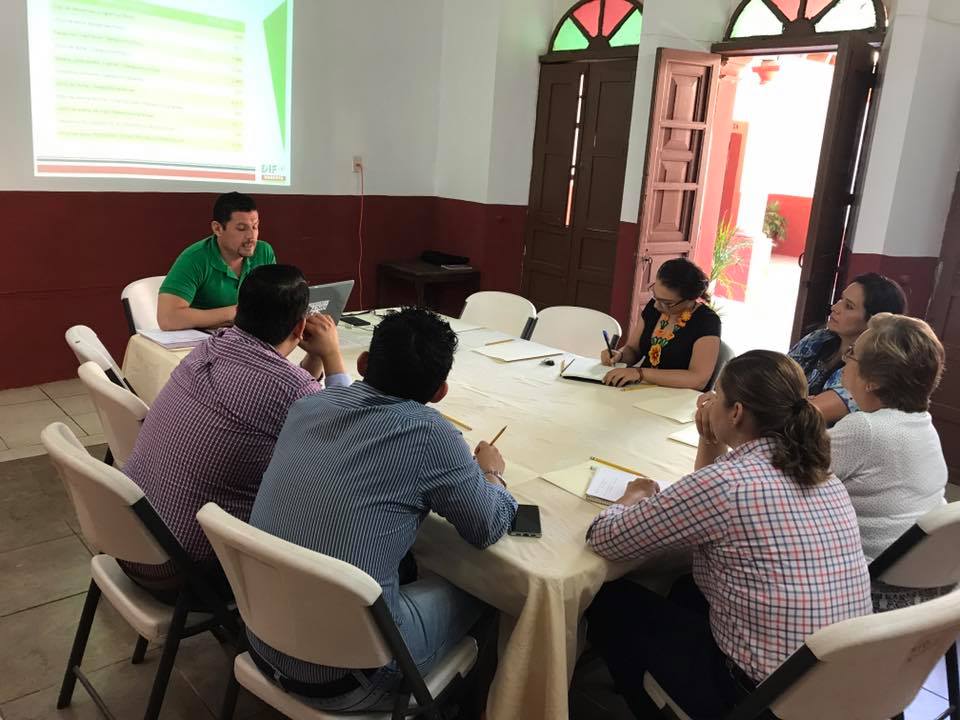 JULIO
Reunión  del patronado del DIF
Reunión de Desarrollo Urbano 
Acto académico de  Esc. Federal, Clausura del C.B.T.a 
Clausura del  ciclo escolar 2017-2018, Esc. Primaria Hermelinda Pérez Curiel.
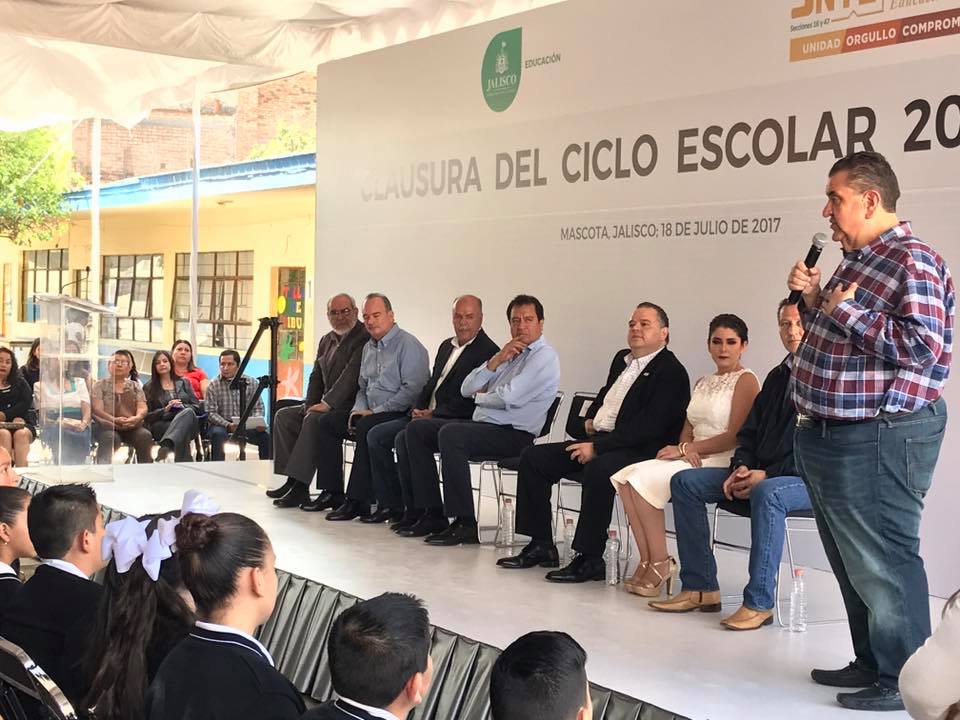 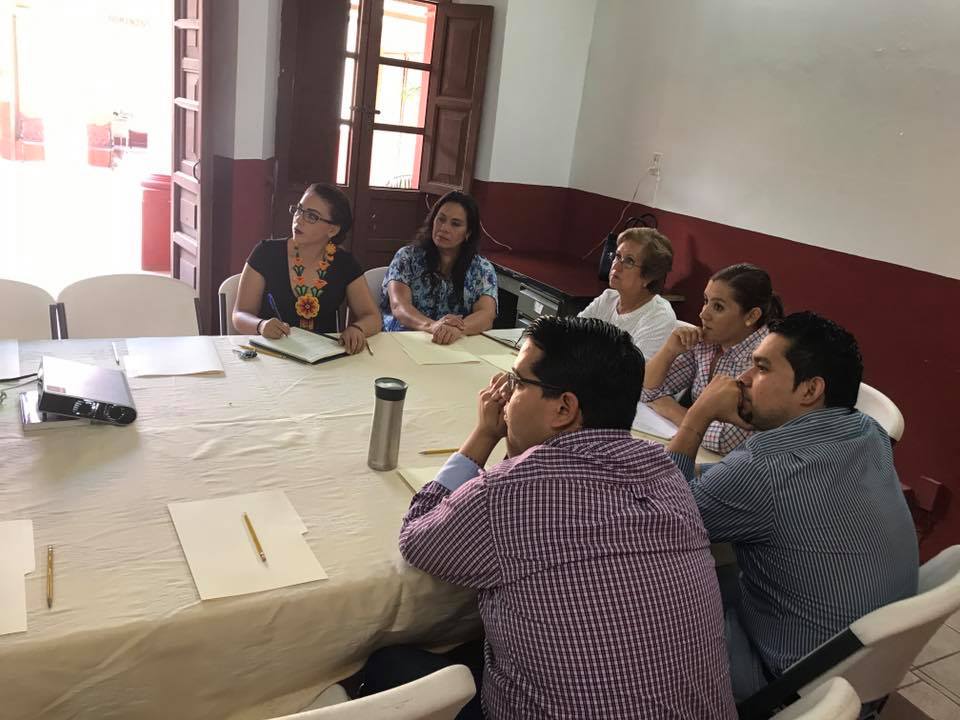 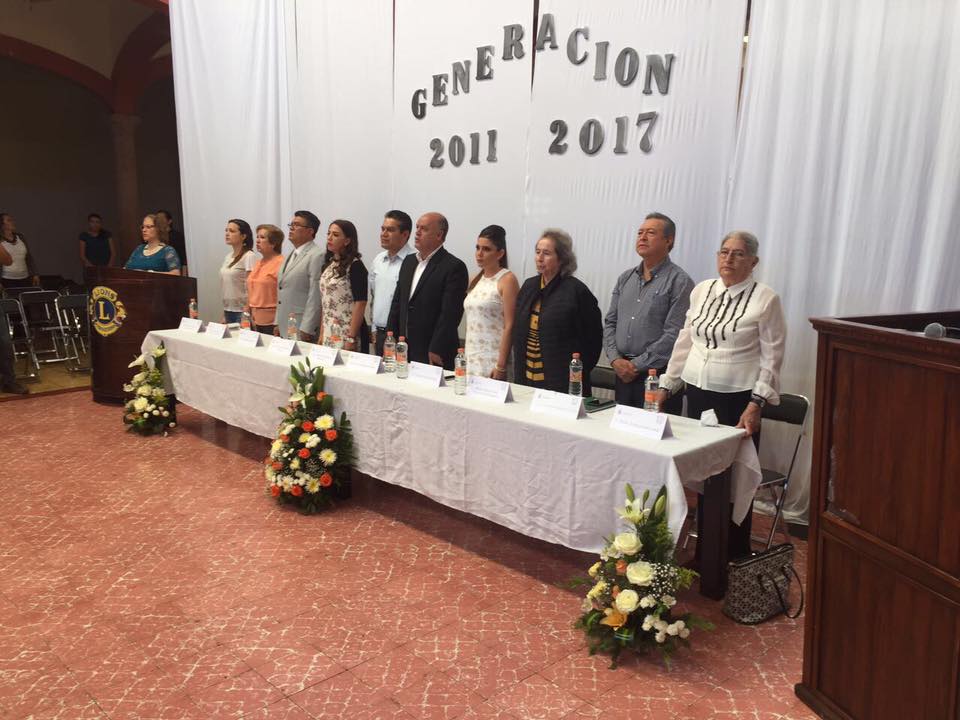 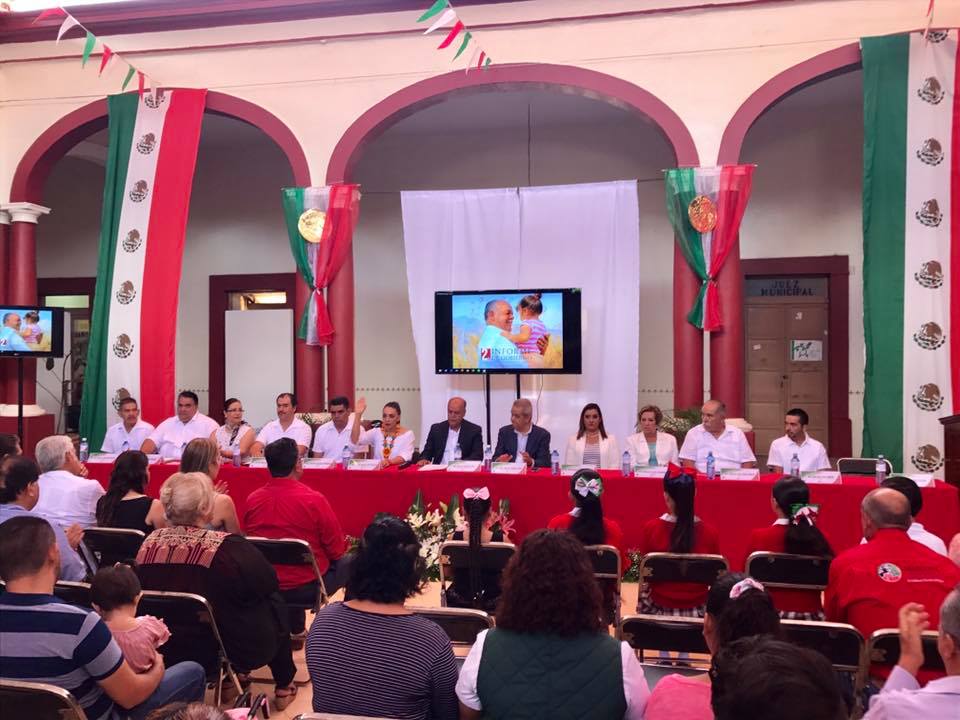 AGOSTO
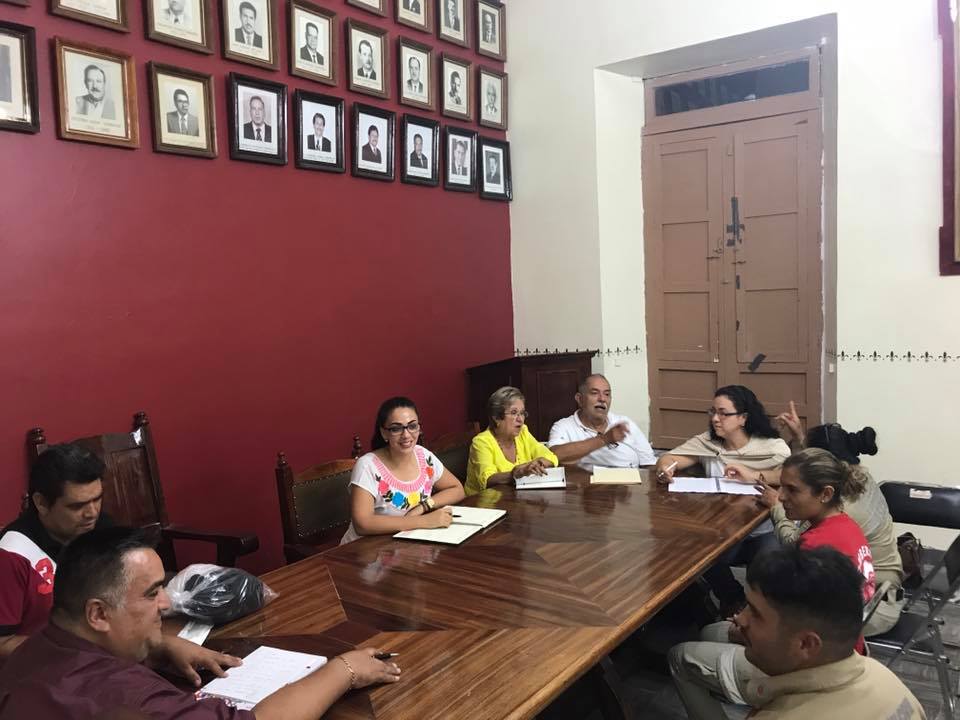 Reunión con el personal de protección civil
Reunión de cabildo  
Reunión en mis comisiones edilicias 
Reunión  sistema Mpal. De Protección  integral de niños
Reunión con Directores De Escuelas. 
Sesión Extraordinaria
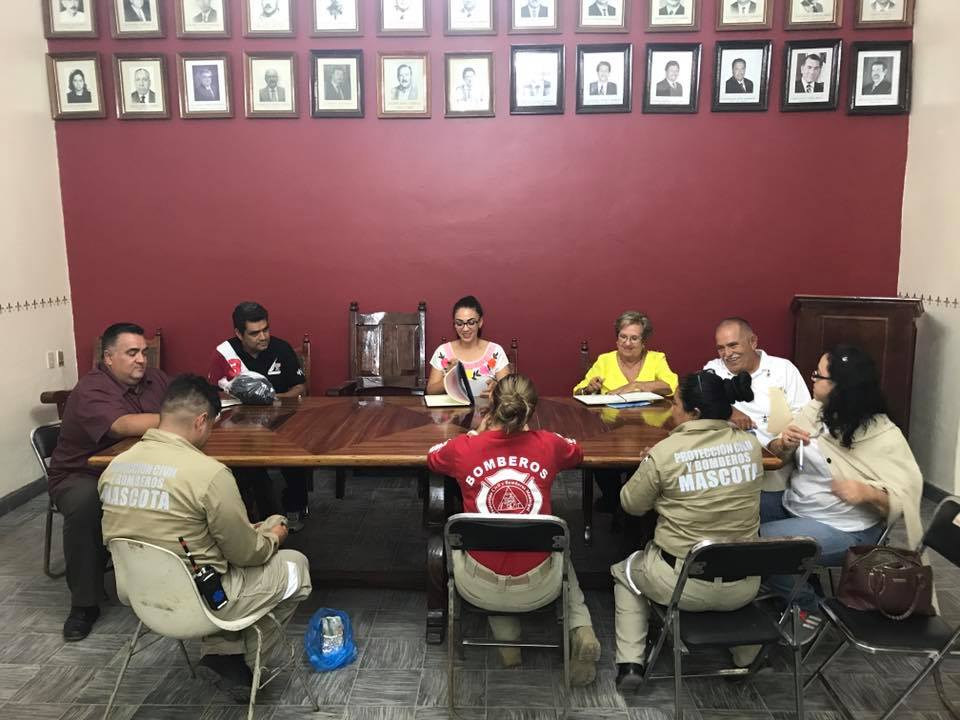 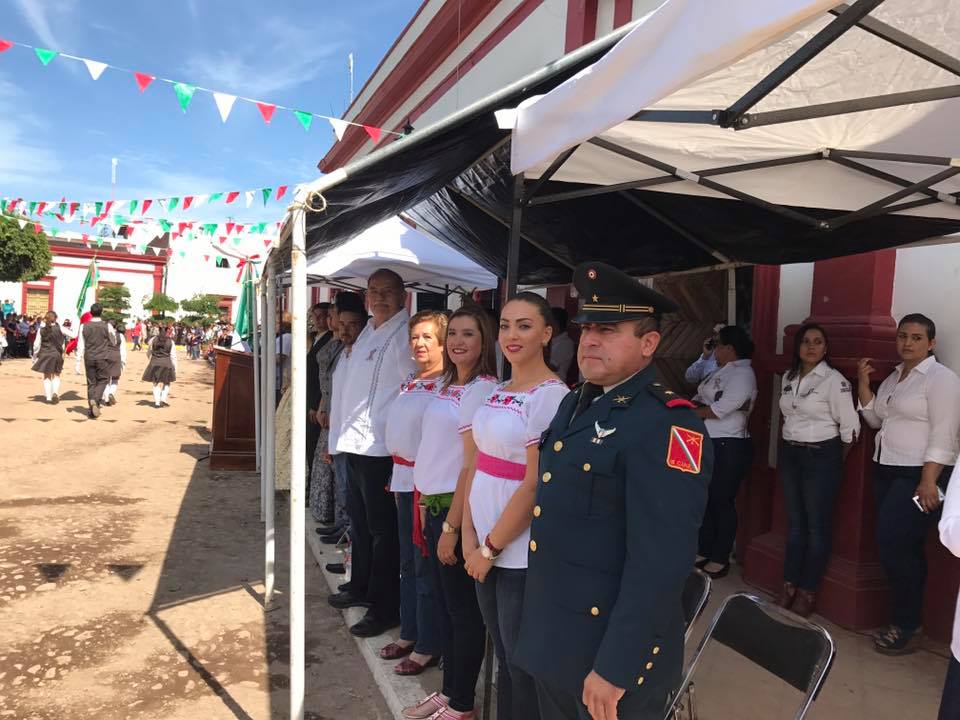 SEPTIEMBRE
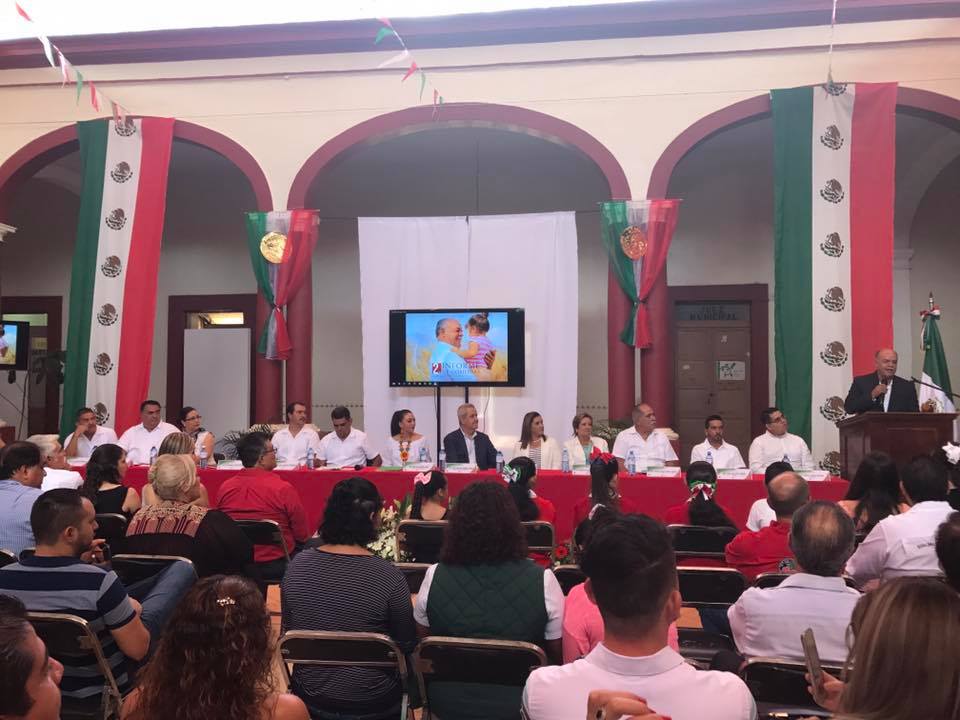 Informe de rendición de cuentas del C.B.Ta # 31
Evento de los niños héroes
Participación en el Grito de Independencia 
Participación en el recorrido del tradicional desfile de Independencia 
Reunión para la Revisión para el reglamento de condiciones generales del sindicato. 
Reunión de Cabildo
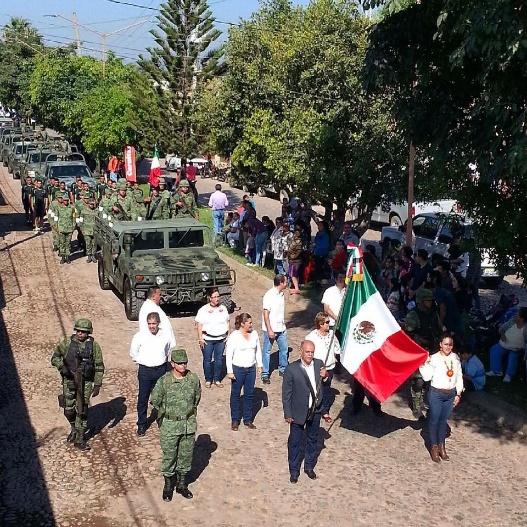 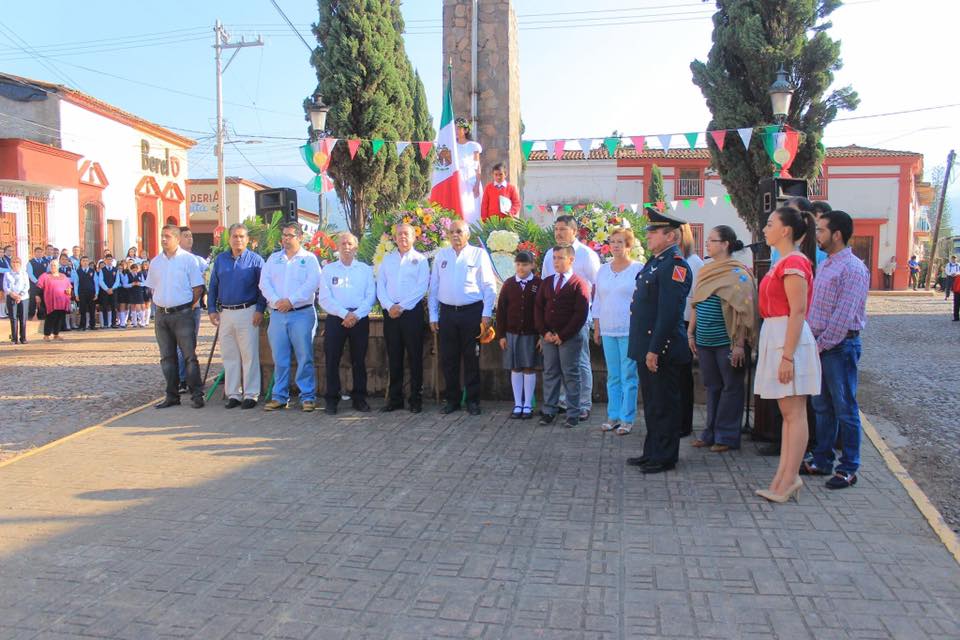